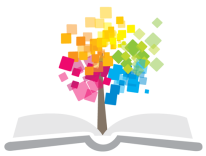 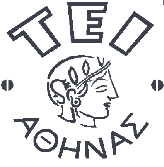 Ανοικτά Ακαδημαϊκά Μαθήματα στο ΤΕΙ Αθήνας
Παθολογική και Χειρουργική Νοσηλευτική ΙΙ (Ε)
Ενότητα 6: Δερματική Έλξη
Έντυπο Αξιολόγησης Γνώσεων Εργαστηρίου
Θεόδωρος Καπάδοχος
Τμήμα Νοσηλευτικής
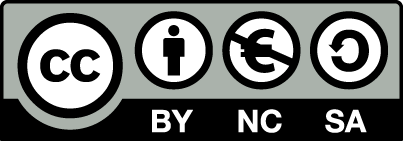 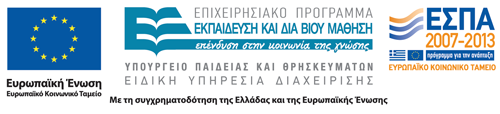 Εφαρμογή δερματικής έλξης (1 από 6)
Επιβεβαίωση ιατρικής οδηγίας,
Προετοιμασία υλικού (ειδικό σετ δερματικής έλξης, επίδεσμικό υλικό  λευκοπλάστ,, ξυραφάκι, υλικό για καθαρισμό δέρματος: οινόπνευμα, γάζες, βαμβάκι κλπ, τροχαλία, σχοινιά, βάρη, κρεμάστρα βάρους, ειδική χειρολαβή, μαξιλάρι),
Εξασφάλιση κατάλληλου περιβάλλοντος (φως, θερμοκρασία, απομάκρυνση επισκεπτών, τοποθέτηση παραβάν ή κουρτίνα),
Ενημέρωση ασθενούς (σκοπός, διαδικασία που θα ακολουθηθεί, εκπαίδευση).
1
Εφαρμογή δερματικής έλξης (2 από 6)
Πλύσιμο χεριών,
Απελευθέρωση των κάτω άκρων και τακτοποίηση λευχημάτων και ρουχισμού,
Έλεγχος της περιοχής που θα εφαρμοστεί το αυτοκόλλητο υλικό για τραύμα, ερυθρότητα, ερεθισμό, μώλωπες κλπ,
Έλεγχος της νευραγγειακής κατάστασης του (δεξιού) κάτω άκρου (χρώμα, θερμοκρασία, σφύξεις, αισθητικότητα).
2
Εφαρμογή δερματικής έλξης (3 από 6)
Τοποθέτηση τετράγωνου αδιάβροχου κάτω από το μέλος,
Τοπική καθαριότητα στο μέλος του ασθενούς και αφαίρεση τριχών (αν χρειάζεται). Προσοχή στην περιοχή του περονιαίου νεύρου,
Καλό στέγνωμα της περιοχής με απαλές κινήσεις,
Τοποθέτηση, εάν δεν υπάρχει, της χειρολαβής πάνω από το κρεββάτι του ασθενή,
Τοποθέτηση ασθενούς σε ύπτια θέση με το άκρο σε απόλυτη ευθεία.
3
Εφαρμογή δερματικής έλξης (4 από 6)
Ο πρώτος  νοσηλευτής κρατά τον άκρο πόδα σε ραχιαία κάμψη και τοποθετεί τη βάση της δερματικής έλξης με το αφρώδες κάλυμμα σε τέτοια απόσταση από την πατούσα του ασθενή ώστε να χωράει η άκρα χείρα του νοσηλευτή.
Ο δεύτερος νοσηλευτής ξετυλίγει την μία  αυτοκόλλητη ταινία  από τον άκρο πόδα και την  εφαρμόζει πρώτα στην έξω μεριά του κάτω άκρου μέχρι τα 2/3 του μήκους του μηριαίου.
Στην συνέχεια εφαρμόζει την άλλη ταινία στην έσω μεριά του άκρου στο ίδιο ύψος. Προσοχή στην καλή εφαρμογή του αυτοκόλλητου στο δέρμα. Να αποφεύγονται πτυχές και ζάρες.
4
Εφαρμογή δερματικής έλξης (5 από 6)
Οι αυτοκόλλητες ταινίες καλύπτονται με επιδεσμικό ελαστικό υλικό, κυκλοτερώς του άκρου.
Επανελέγχεται μετά την εφαρμογή η νευραγγειακή κατάσταση του κάτω άκρου.
Ο πρώτος νοσηλευτής τοποθετεί την τροχαλία στο κάτω άκρο του κρεββατιού.
Ετοιμάζει το σκοινί της βάσης της έλξης για να κρεμαστεί το βάρος.
Ο δεύτερος νοσηλευτής ανυψώνει το άκρο του ασθενή σε απόλυτη ευθεία με το σώμα και 
Ο πρώτος νοσηλευτής εφαρμόζει το κατάλληλο βάρος σύμφωνα με την ιατρική οδηγία. Το βάρος θα πρέπει να κρέμεται ελεύθερο χωρίς να ακουμπά πουθενά.
5
Εφαρμογή δερματικής έλξης (6 από 6)
Απομάκρυνση και Απόρριψη χρησιμοποιούμενου υλικού,
Τοποθέτηση μαξιλαριού κάτω από το ανυψωμένο άκρο,
Τοποθέτηση του ασθενή σε αναπαυτική θέση,
Το άκρο παραμένει ακάλυπτο, 
Ενημέρωση και εκπαίδευση ασθενή, έλεγχος για προβλήματα,
Ενημέρωση λογοδοσίας και νοσηλευτικού διαγράμματος (ημερομηνία και ώρα, διαδικασία, καταγραφή βάρους, παρατηρήσεις σχετικά με τον ασθενή).
6
Τέλος Ενότητας
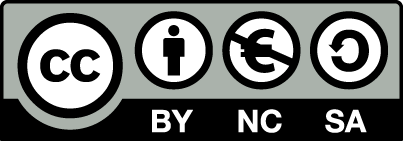 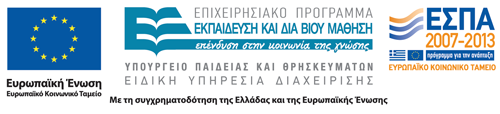 Σημειώματα
Σημείωμα Αναφοράς
Copyright Τεχνολογικό Εκπαιδευτικό Ίδρυμα Αθήνας, Θεόδωρος Καπάδοχος 2014. Θεόδωρος Καπάδοχος. «Παθολογική και Χειρουργική Νοσηλευτική ΙΙ (Ε). Ενότητα 6: Δερματική Έλξη, Έντυπο Αξιολόγησης Γνώσεων Εργαστηρίου». Έκδοση: 1.0. Αθήνα 2014. Διαθέσιμο από τη δικτυακή διεύθυνση: ocp.teiath.gr.
Σημείωμα Αδειοδότησης
Το παρόν υλικό διατίθεται με τους όρους της άδειας χρήσης Creative Commons Αναφορά, Μη Εμπορική Χρήση Παρόμοια Διανομή 4.0 [1] ή μεταγενέστερη, Διεθνής Έκδοση.   Εξαιρούνται τα αυτοτελή έργα τρίτων π.χ. φωτογραφίες, διαγράμματα κ.λ.π., τα οποία εμπεριέχονται σε αυτό. Οι όροι χρήσης των έργων τρίτων επεξηγούνται στη διαφάνεια  «Επεξήγηση όρων χρήσης έργων τρίτων». 
Τα έργα για τα οποία έχει ζητηθεί άδεια  αναφέρονται στο «Σημείωμα  Χρήσης Έργων Τρίτων».
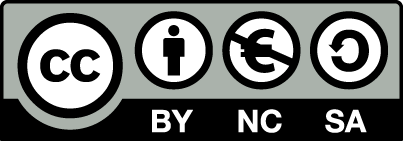 [1] http://creativecommons.org/licenses/by-nc-sa/4.0/ 
Ως Μη Εμπορική ορίζεται η χρήση:
που δεν περιλαμβάνει άμεσο ή έμμεσο οικονομικό όφελος από την χρήση του έργου, για το διανομέα του έργου και αδειοδόχο
που δεν περιλαμβάνει οικονομική συναλλαγή ως προϋπόθεση για τη χρήση ή πρόσβαση στο έργο
που δεν προσπορίζει στο διανομέα του έργου και αδειοδόχο έμμεσο οικονομικό όφελος (π.χ. διαφημίσεις) από την προβολή του έργου σε διαδικτυακό τόπο
Ο δικαιούχος μπορεί να παρέχει στον αδειοδόχο ξεχωριστή άδεια να χρησιμοποιεί το έργο για εμπορική χρήση, εφόσον αυτό του ζητηθεί.
Επεξήγηση όρων χρήσης έργων τρίτων
Δεν επιτρέπεται η επαναχρησιμοποίηση του έργου, παρά μόνο εάν ζητηθεί εκ νέου άδεια από το δημιουργό.
©
διαθέσιμο με άδεια CC-BY
Επιτρέπεται η επαναχρησιμοποίηση του έργου και η δημιουργία παραγώγων αυτού με απλή αναφορά του δημιουργού.
διαθέσιμο με άδεια CC-BY-SA
Επιτρέπεται η επαναχρησιμοποίηση του έργου με αναφορά του δημιουργού, και διάθεση του έργου ή του παράγωγου αυτού με την ίδια άδεια.
διαθέσιμο με άδεια CC-BY-ND
Επιτρέπεται η επαναχρησιμοποίηση του έργου με αναφορά του δημιουργού. 
Δεν επιτρέπεται η δημιουργία παραγώγων του έργου.
διαθέσιμο με άδεια CC-BY-NC
Επιτρέπεται η επαναχρησιμοποίηση του έργου με αναφορά του δημιουργού. 
Δεν επιτρέπεται η εμπορική χρήση του έργου.
Επιτρέπεται η επαναχρησιμοποίηση του έργου με αναφορά του δημιουργού
και διάθεση του έργου ή του παράγωγου αυτού με την ίδια άδεια.
Δεν επιτρέπεται η εμπορική χρήση του έργου.
διαθέσιμο με άδεια CC-BY-NC-SA
διαθέσιμο με άδεια CC-BY-NC-ND
Επιτρέπεται η επαναχρησιμοποίηση του έργου με αναφορά του δημιουργού.
Δεν επιτρέπεται η εμπορική χρήση του έργου και η δημιουργία παραγώγων του.
διαθέσιμο με άδεια 
CC0 Public Domain
Επιτρέπεται η επαναχρησιμοποίηση του έργου, η δημιουργία παραγώγων αυτού και η εμπορική του χρήση, χωρίς αναφορά του δημιουργού.
Επιτρέπεται η επαναχρησιμοποίηση του έργου, η δημιουργία παραγώγων αυτού και η εμπορική του χρήση, χωρίς αναφορά του δημιουργού.
διαθέσιμο ως κοινό κτήμα
χωρίς σήμανση
Συνήθως δεν επιτρέπεται η επαναχρησιμοποίηση του έργου.
Διατήρηση Σημειωμάτων
Οποιαδήποτε αναπαραγωγή ή διασκευή του υλικού θα πρέπει να συμπεριλαμβάνει:
το Σημείωμα Αναφοράς
το Σημείωμα Αδειοδότησης
τη δήλωση Διατήρησης Σημειωμάτων
το Σημείωμα Χρήσης Έργων Τρίτων (εφόσον υπάρχει)
μαζί με τους συνοδευόμενους υπερσυνδέσμους.
Χρηματοδότηση
Το παρόν εκπαιδευτικό υλικό έχει αναπτυχθεί στo πλαίσιo του εκπαιδευτικού έργου του διδάσκοντα.
Το έργο «Ανοικτά Ακαδημαϊκά Μαθήματα στο ΤΕΙ Αθήνας» έχει χρηματοδοτήσει μόνο την αναδιαμόρφωση του εκπαιδευτικού υλικού. 
Το έργο υλοποιείται στο πλαίσιο του Επιχειρησιακού Προγράμματος «Εκπαίδευση και Δια Βίου Μάθηση» και συγχρηματοδοτείται από την Ευρωπαϊκή Ένωση (Ευρωπαϊκό Κοινωνικό Ταμείο) και από εθνικούς πόρους.
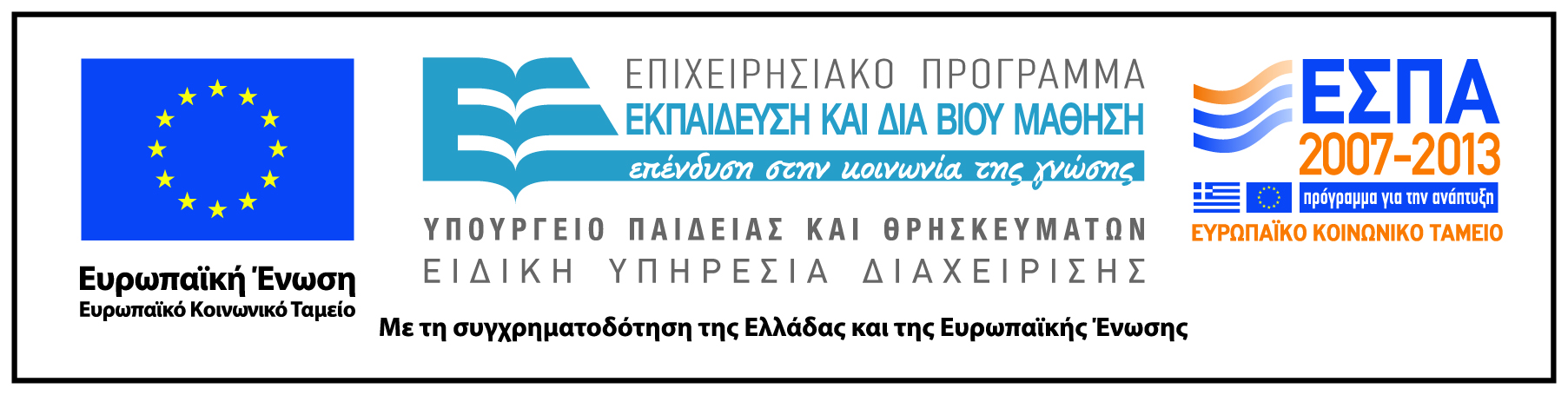